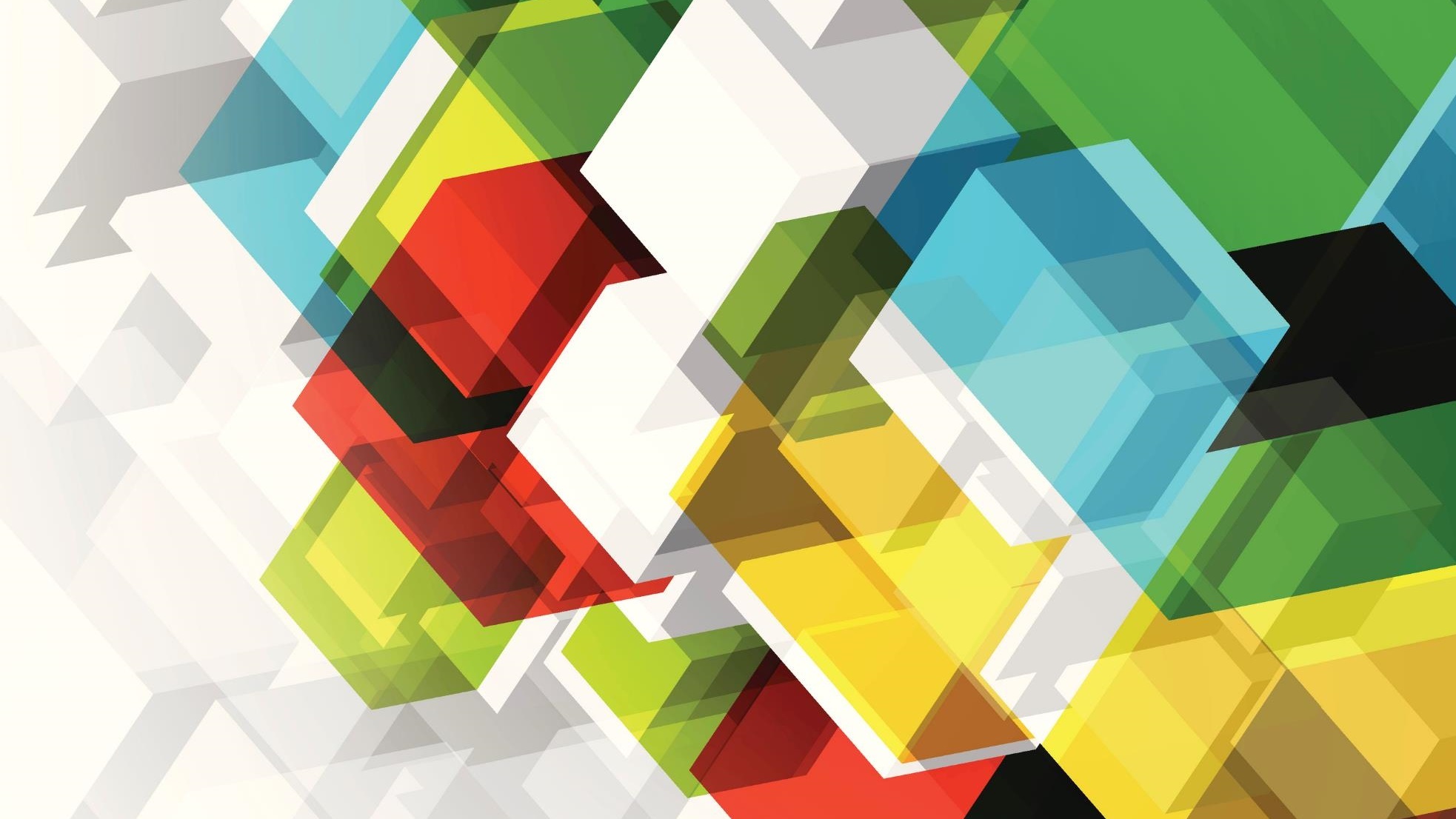 教學資源:網絡安全
教育局課程發展處通識教育組
前言
為防止新冠狀病毒病(COVID-19)的傳播，政府、企業、學校及不同機構均鼓勵大家在家辦工及學習，也因此使網絡的使用量大增。遠程辦公及學習固然方便，但必須注意網絡風險，以免泄漏個人資料及受到黑客攻擊。本資源旨在介紹與網絡安全相關的知識，讓網上學習加倍安全。
建議活動(一)﹕觀看有關「網絡安全」的影片及閱讀相關的新聞/報告並作延伸思考
與網絡安全相關新聞/報告/文章
〈主題性住戶統計調查第69號報告書—個人電腦和互聯網普及程度〉，香港特別行政區政府統計處，2020年3月26日

 〈立法會八題﹕網絡安全〉，香港特別行政區政府新聞公報，2016年12月7日

〈逾半青少年缺網絡安全意識〉，明報，2018年12月14日

〈[網絡安全] 遠程教學新趨勢 網絡安全亦要兼顧〉，香港經濟日報，2020年4月14日

 〈資訊網絡安全人才炙手可熱〉，香港01，2020年3月23日

 〈環看天下﹕網絡安全專家聯手對付與疫情相關黑客活動〉，香港電台，2020年3月27日
與網絡安全相關的影片
(資料來源﹕教育局https://www.edb.gov.hk/tc/teacher/student-guidance-discipline-services/gd-resources/related-resources/video-clips-and-lesson-plans-on-cybersafety.html)
建議思考問題﹕
互聯網普及為人們的生活帶來哪些便利和風險？

網絡安全對社會發展有何重要？

各持份者如何能促進網絡安全？ (如﹕政府、企業、學校、個人)

哪些是使用網絡的正確行為？
建議活動(二)﹕進行簡單的網絡行為調查，從個人層面反思自己的網絡安全意識
你屬於哪一類網絡使用者？
請回答以下問題，並統計分數，以估計自己屬於哪一類型的網絡使用者，並了解提高網絡安全的方法。
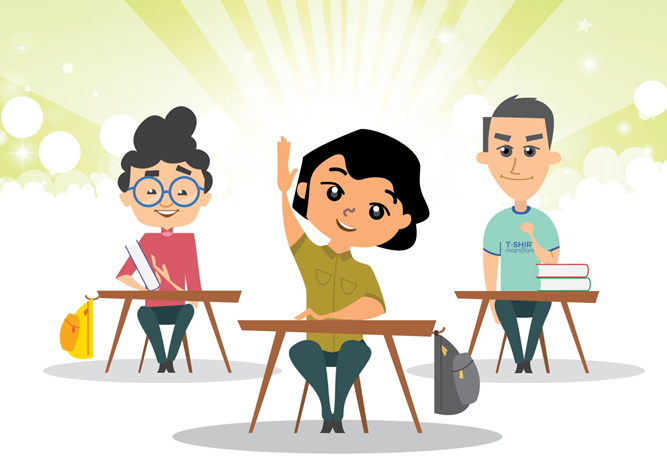 問題(1) 假如上網時見到一些有興趣的pop up messages，並提供相關連結，你會…(可選多項)
立即按下相關網址連結以查閱內容 (0分)

立即按下右上角的「X」，以立即離開該訊息 (5分)

仔細閱讀訊息的內容，如不是來自有信心的網站，便不會繼續查閱 (5分)
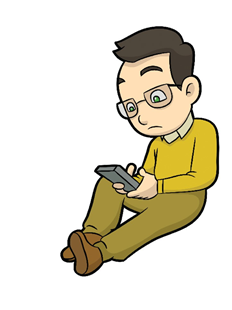 問題(2)若你需要設置密碼，你的密碼會是…(只可選一項)
至少包括8個符號，當中包括大小階的英文、數字及其他符號 (5分)

1234567，因為方便易記 (0分)

與我相關的重要數字，例如﹕生日日期、身份證號碼 、週年紀念日(2分)
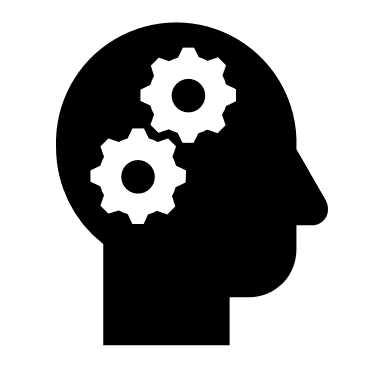 問題(3)請問你有沒有以下的習慣？ (可選多項)
定期備份資料 (5分)
啟動保安程式以偵測惡意軟件(5分)
使用最新版本的作業系統、應用程式及互聯網瀏覽器 (5分)
將個人的重要資料進行加密 (5分)
 經常徹底刪除不再需要的資料(5分)
 定期為系統進行惡意軟件掃毒 (5分)
 從來沒有上述習慣 (0分)
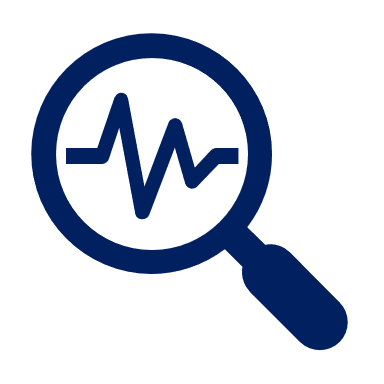 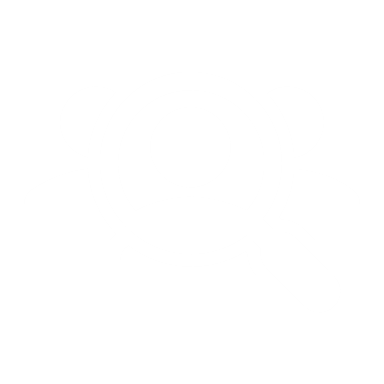 分數 ﹕45 分
謹慎智慧型
建議﹕
很好!請繼續保持你對網絡世界的警覺性，讓網上學習安全又安心
   
分數 ﹕ 28 或以上
尚算穩健型
建議﹕
不錯！但網絡世界千變萬化，仍需繼續努力，增進有關網絡安全的知識並加以實踐
 
分數 ﹕ 少於10分
隨心所欲型
建議﹕
網絡世界陷阱處處，必須要多注意網絡安全方為上策！
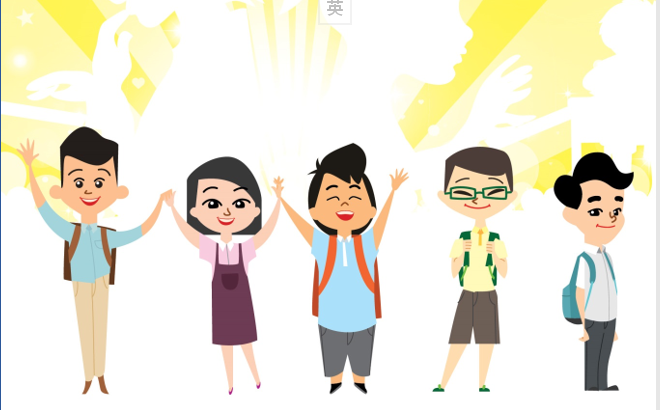 網絡安全貼士
資料來源﹕「網絡安全資訊站」 www.cybersecurity.hk
貼士(1) ﹕嚴選密碼
密碼是對抗網絡攻擊的第一道防線 
當大家設定密碼後，亦要小心查核密碼是否符合以下5點： 
每條密碼至少8個字符
字符結合大小楷、數字和符號
密碼不要包含個人資料，例如：出生日期、出生地、伴侶姓名等資料，都有機會從網絡上找到
密碼不要使用常見於字典的字詞，「字典攻擊」是十分常見，使用程式不斷嘗試就有機會破解
每個帳號使用不同的密碼，避免「火燒連環船」

資料來源﹕
〈密碼的抉擇〉，網絡安全資訊站，取自https://www.cybersecurity.hk/tc/expert-2019-03-29-password.php
貼士(2) 防範身份盜竊
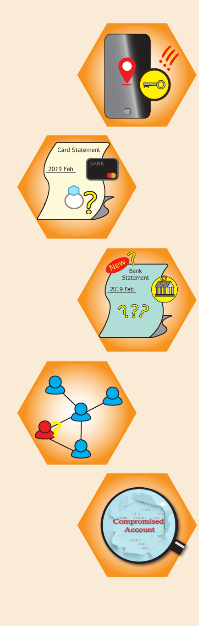 身分盜竊是一種刑事行為，在他人不知情或沒有得到其同意的情況下取得其個人資料，意圖詐騙。身分盜賊利用有關個人資料冒充資料當事人作欺詐用途

 為了防範身份被盜，必須﹕

使用社交網絡服務時，採用合適的私隱及安全設定
加密儲存個人資料的電子裝置和放置在安全的地方
小心提防釣魚網站或偽冒電郵，只跟真確的網站進行交易
棄置文件、銀行結單及儲存媒體前，把有關文件、銀行結單及儲存媒體切碎或安全地刪除其中的個人資料。 

文字及圖片資料來源﹕
〈身份盜竊〉，網絡安全資訊站，取自https://www.cybersecurity.hk/tc/learning-identity-theft.php
貼士(3) ﹕提防仿冒詐騙攻擊
仿冒詐騙是一種會冒充成相熟人士或可信任的機構（例如銀行、學校或工作伙伴），以圖獲取互聯網用戶的敏感資料的攻擊行為。仿冒詐騙攻撃有時會令你的電腦裝置受到感染，並遭惡意軟件入侵。 

仿冒詐騙攻擊一般通過電郵、即時通訊、偽冒網站或社交媒體進行。仿冒詐騙者可能會在任何時間發動攻擊，他們通常在假期或自然災害、疫症、大型政治選舉等期間發動大規模的仿冒詐騙攻擊活動。互聯網用戶要時刻保持警惕。
文字及圖片資料來源﹕〈提防仿冒詐騙攻擊〉，網絡安全資訊站，取自https://www.cybersecurity.hk/tc/learning-scam.php
當你收到可疑電郵訊息﹐你應該…
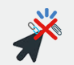 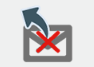 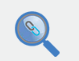 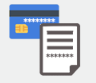 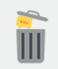 文字及圖片資料來源﹕〈提防仿冒詐騙攻擊〉，網絡安全資訊站，取自https://www.cybersecurity.hk/tc/learning-scam.php
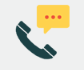 建議活動(三)﹕以近期在網上教學中常用的網絡軟件/程式/平台/會議的工具，找出相關的安全使用守則，並向其他同學介紹
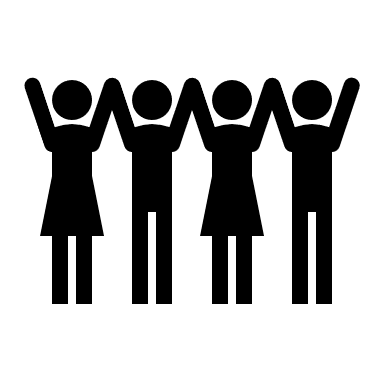 參考資料﹕
〈 學校資訊保安〉 https://www.edb.gov.hk/tc/edu-system/primary-secondary/applicable-to-primary-secondary/it-in-edu/information-security.html 

〈在停課期間運用電子學習模式支援學生在家學習的參考原則〉 https://www.edb.gov.hk/attachment/tc/edu-system/primary-secondary/applicable-to-primary-secondary/it-in-edu/Support/Principles-onE-Learning_C.pdf

 〈運用電子學習平台及翻轉教室策略支援學生在家持續學習〉 https://www.edb.gov.hk/tc/edu-system/primary-secondary/applicable-to-primary-secondary/it-in-edu/flipped.html